การปฏิรูปการบริหารงานบุคคล สู่ Thailand 4.0
นโยบาย Thailand 4.0
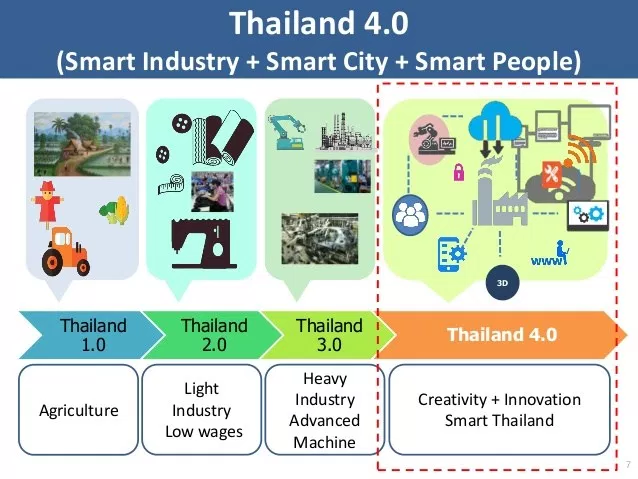 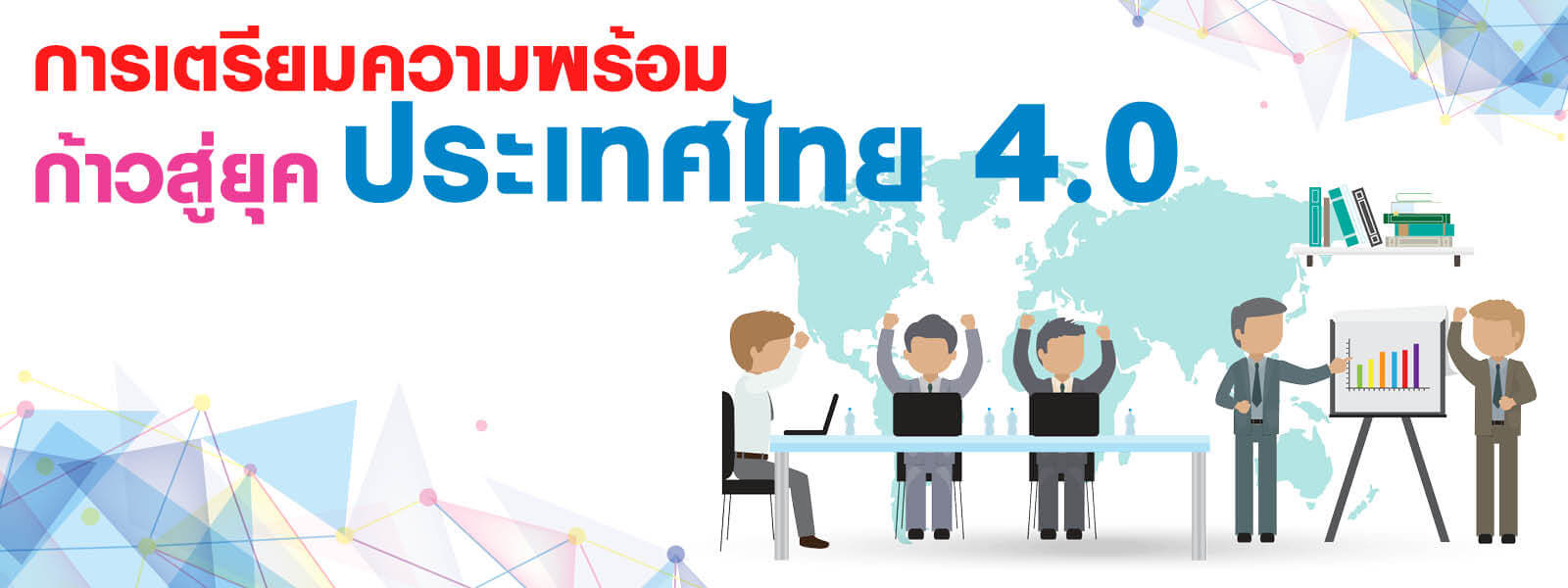 กับดัก ความไม่สมดุล
กับดัก ความเหลื่อมล้ำ
กับดัก รายได้ปานกลาง
บุคลากรมหาวิทยาลัยเชียงใหม่ในศตวรรษที่ 21 ?
CMU HR 4.0 
ความรู้ความเข้าใจในองค์กร  มีความสามารถ(ทักษะ/เทคนิค)  (Knowledge experience , talent)
สื่อความหมายได้ถูกต้อง  (Communication)
มุ่งมั่นกับการลงมือทำจริงๆ มีความรับผิดชอบ (Performance management)
สร้างความเข้มแข็งทางด้านวัฒนธรรมองค์กร(Competitiveness of culture) 
ทัศนคติที่ดีต่อองค์กร (Attitude) 
สภาวะความเป็นผู้นำ (Leadership)
          มีความยึดหยุ่น กล้าคิด กล้าพูด
                            พูด ตรงไปตรงมา
Globalization
คน ไทย4.0
Digitization
Individualization
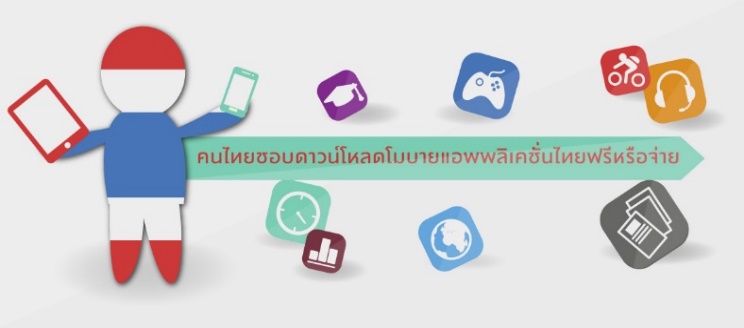 Power of Shared
knowledge
Relearn
Unlearn
Urbanization
Commonization
Positive side of
 the Bad
Learn
มั่งคั่ง  มั่นคง  ยั่งยืน ประเทศในโลกที่หนึ่ง ภายในปี 2575 
Compettitive, Inclusive and Green Growth Engine
5 กระแสต่อการเปลี่ยนแปลงในวิถีชีวิตของผู้คน
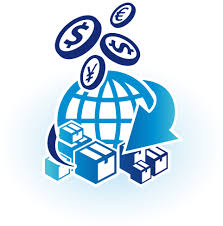 CMU HR 4.0 
ความรู้ความเข้าใจในองค์กร  มีความสามารถ(ทักษะ/เทคนิค)  (Knowledge experience , talent)
สื่อความหมายได้ถูกต้อง  (Communication)
มุ่งมั่นกับการลงมือทำจริงๆ มีความรับผิดชอบ (Performance management)
สร้างความเข้มแข็งทางด้านวัฒนธรรมองค์กร(Competitiveness of culture) 
ทัศนคติที่ดีต่อองค์กร (Attitude) 
สภาวะความเป็นผู้นำ (Leadership)
มีความยึดหยุ่น กล้าคิด กล้าพูด พูด                  
                 ตรงไปตรงมา
Cultural
Change
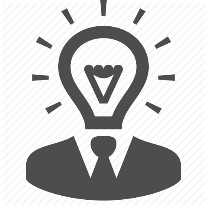 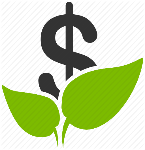 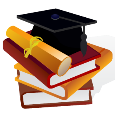 High value Service  and 
High skill talent
Sharing systems
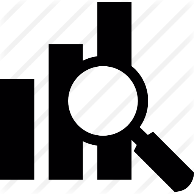 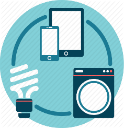 คน ไทย4.0
Smart HR.
Open innovation
 economy
NEA
ปฏิรูปการเรียนรู้
Non-Routine job
เข้าใจ เข้าถึง พัฒนา
Analytis , Creative 
Routine to Research
มีความรู้ ทักษะ ความสามารถสูง
มีความรู้ ทักษะ ความสามารถสูง
Sharing economy
Automation
Do it yourselves
 economy
มีจิตสาธารณะ รับผิดชอบต่อสังคม
มีจิตสาธารณะ รับผิดชอบต่อสังคม
คน ไทย. 3.0
มีความรู้ ทักษะ 
     ความสามารถจำกัด
เห็นประโยชน์ส่วนรวมน้อย
เป็น Analog Thai
วัฒนธรรมแบบ ไทย - ไทย
เป็น Digital Thai
เป็น Digital Thai
We want to do.
We want to go.
We want to be.
เป็น Global - Thai
เป็น Global - Thai
Change for 21 Century
เรียนรู้
อย่างมีเป้าหมาย
(Purposeful 
Learning)
เน้นการใช้ความรู้สร้างนวัตกรรม (Innovation)
Power of Shared
knowledge
Relearn
การเรียนรู้เพื่อตอบโจทย์เฉพาะ (Personalized)
Unlearn
การเรียนรู้จากความอยากรู้ อยากทำ อยากเป็น (Passion driven)
Positive side of
 the Bad
Learn
เน้นการใช้ความคิดกระตือรือร้นในการเรียนรู้สิ่งใหม่ (Learn relearn and unlearn)
เรียนรู้
อย่างสร้างสรรค์
(Creative 
Learning)
การเรียนรู้จากการใช้ความคิด (Idea-based)
Cultural
Change
การเรียนรู้ด้วยความกระตือรือร้น (Active learning)
การชี้แนะอยู่ห่างๆ (Mentoring)
Sharing systems
เรียนรู้
เพื่อส่วนรวม
(Mindful 
Learning)
เน้นปลูกจิตสาธารณะและมีความรับผิดชอบต่อสังคม
(Open  Collaborating and Sharing)
Open innovation
 economy
NEA
การiรังสรรค์ร่วม (Common creating)
Non-Routine job
รางวัลจากการทำงานร่วมกัน(Sharing incentive)
Sharing economy
Automation
เรียนรู้
เพื่อนำไปปฏิบัติ
(Result-based
 Learning)
ผ่านระบบ STEAM
Do it yourselves
 economy
เน้นการวิเคราะห์ และแก้ไขปัญหา
เน้นการทำโครงงานในรูปแบบต่างๆ วัดผลสัมฤทธิ์ และนำไปปฏิบัติ
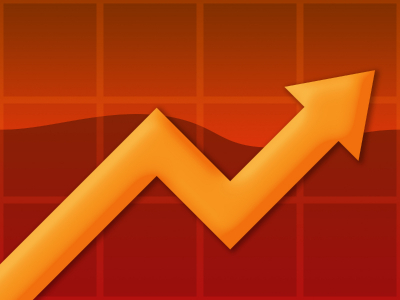 Waves of Evolution of HR
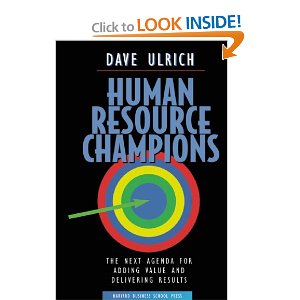 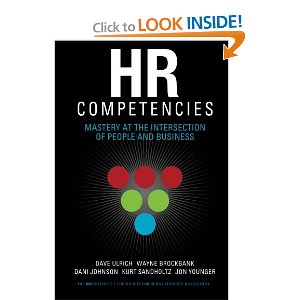 4. HR Outside in
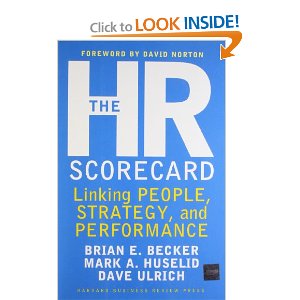 3. HR Strategy
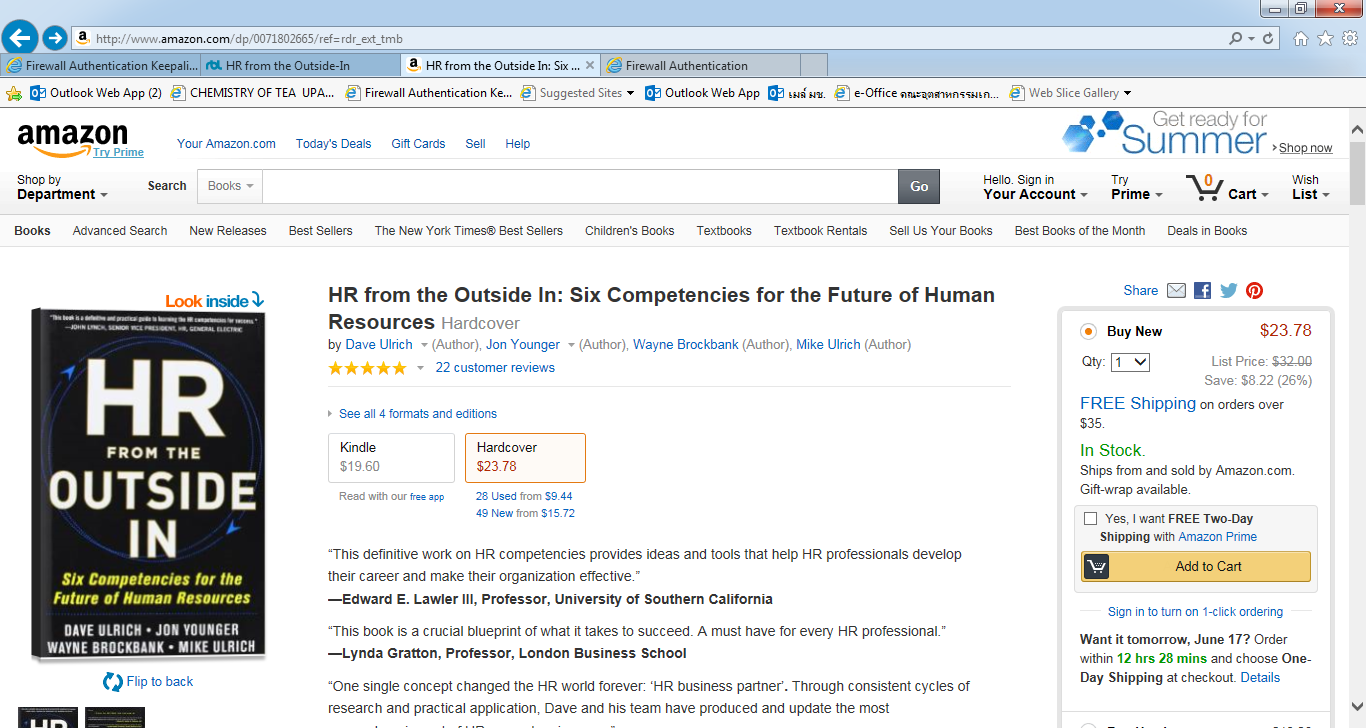 HR Evolution
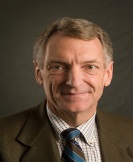 2. HR Practices
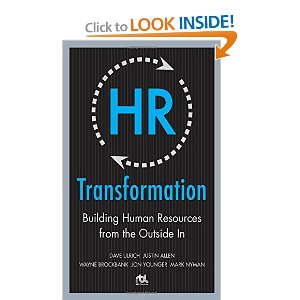 1. HR Administration
Time
Dr. Dave Ulrich  (2012): HR from the Outside In: Six Competencies for the Future of Human Resources
Copyright@2014 Prof.Dr.Pairote Wiriyacharee, Chiang Mai University, THAILAND
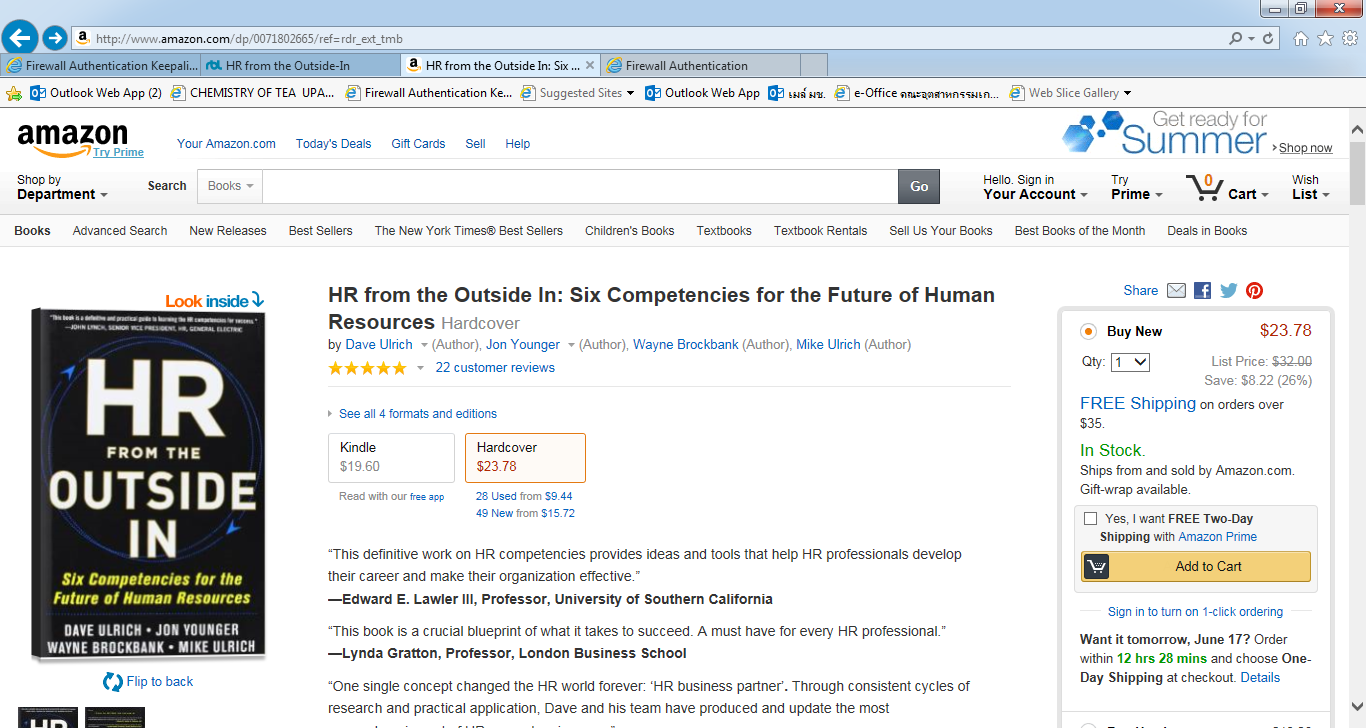 บุคลากรมาทำงานใน มช. เพราะอะไร?
นักศึกษาสนใจมาเรียน มช. เพราะอะไร?
ผู้สนับสนุนมาช่วย มช. เพราะอะไร?
ส่งเสริมทรัพยากร/บรรยากาศอย่างไร?
คนเก่งมาได้อย่างไร?
พิจารณา   1.กรอบเศรษฐกิจ การเปลี่ยนแปลงของโลก/ของประเทศ
                  2. กรอบการเมืองการปกครองท้องถิ่น /ชุมชน
                  3 กรอบการศึกษา แผนบุคลลากร/กฎ ระเบียบ
                  4.พฤติกรรมความเป็นคนไทย (เช่น ซื่อสัตย์)
+
Outside in
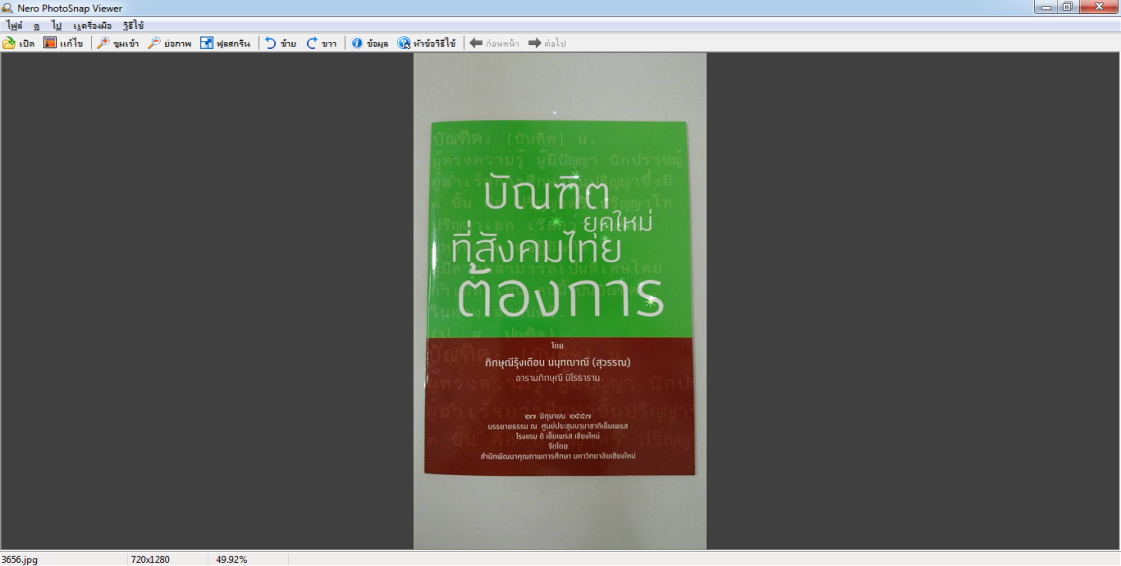 ตีโจทย์ให้แตก ก่อนการวางแผน
บทบาท HR ที่ผู้บริหารต้องการเป็นอย่างไร?
ผู้บริหารฟัง HR อย่างไร?
จะหลอมรวมองค์กรมี Culture เดียวกันได้อย่างไร?
University & City Engagement
Innovation Space
Character education
Activity  (ทำจนเป็น DNA)

สร้างความเชื่อมั่นให้ Boss เชื่อถือ 
(Creditable/ Creditability)
  
พูดกันให้รู้เรื่อง (อยากทำ)

ไว้วางใจ (Share ความอยากทำ)

ความเชื่อถือ (Trust)
 + ทักษะ จะเป็น Innovation

ทำด้วยใจ (Engagement)
ดึงกลับมาสร้างกลยุทธ์
ทำแล้วได้อะไร? ที่เป็นประโยชน์ต่อองค์กร
(เลือกพื้นที่ที่เป็นเลิศ)
+
Change Management
คุณสมบัติ HR 
ความรู้ความเข้าใจในองค์กร  มีความสามารถ(ทักษะ/เทคนิค)  (Knowledge experience , talent)
สื่อความหมายได้ถูกต้อง  (Communication)
มุ่งมั่นกับการลงมือทำจริงๆ มีความรับผิดชอบ (Performance management)
สร้างความเข้มแข็งทางด้านวัฒนธรรมองค์กร(Competitiveness of culture) 
ทัศนคติที่ดีต่อองค์กร (Attitude) 
สภาวะความเป็นผู้นำ (Leadership)
มีความยึดหยุ่น กล้าคิด กล้าพูด พูดตรงไปตรงมา มองขาด
ผู้บริหาร
สื่อสารการ Change
ฟังผู้บริหารก่อน
การสื่อสาร 4Cs  Courage             (ความกล้า)
                            Confidence       (ความเชื่อมั่น)
                            Conquest          (เอาชนะเป้าหมาย)
                            Clemency         (ความอ่อนโยน)
Copyright@2014 Prof.Dr.Pairote Wiriyacharee, Chiang Mai University, THAILAND
Dr. Dave Ulrich  (2012): HR from the Outside In: Six Competencies for the Future of Human Resources
Evolution of HR Competency Model
4. HR Outside in
1. HR Administration
2. HR Practices
3. HR Strategy
Copyright@2014 Prof.Dr.Pairote Wiriyacharee, Chiang Mai University, THAILAND
HR 4.0  Competencies : Six primary domains
Strategic positioner :                     การพิจารณาความต้องการภายนอก/ความคาดหวังการปฏิบัติของ HR ต่อ
                                                                            ความสามารถในการขับเคลื่อนการพัฒนาองค์กรได้อย่างมีประสิทธิภาพ
Credible Activist:                               สร้างความเชื่อถือกับนักศึกษา/ผู้ใช้นักศึกษาต่อผลการดำเนินงานของมหาวิทยาลัย 
                                                                             และมีปฏิสัมพันธ์ร่วมสนับสนุนอย่างเต็มความสามารถ
Capability Builder :                           จำแนก ตรวจสอบประสิทธิภาพ และรังสรรค์ ความสามารถขององค์กรที่มีเป้าหมาย               
                                                                             ต่อความสำเร็จขององค์กรอย่างยั่งยืน
Change Champion :                          คิดริเริ่มและรักษาไว้ซึ่งการเปลี่ยนแปลงทั้งระดับบุคคลและองค์กร
HR innovators and Integrator: มองเห็นแนวทางใหม่ในการปฏิบัติของ HR และบูรณาการการปฏิบัติต่างๆเพื่อ   
                                                                            สนับสนุนการแก้ไขปัญหาต่างๆขององค์กรอย่างต่อเนื่อง
Technology Proponent:                 สนับสนุนหรือใช้เทคโนโลยีให้เกิดประสิทธิภาพในการเชื่อมโยงบุคคลากร และ
                                                                             ช่องทางการสื่อสารใหม่ เช่น social media เป็นต้น
Dr. Dave Ulrich  (2012): HR from the Outside In: Six Competencies for the Future of Human Resources
Copyright@2014 Prof.Dr.Pairote Wiriyacharee, Chiang Mai University, THAILAND
WorkforceChange Management
Human Resource System
-Job Description
-Job Specification
-Competency
พันธกิจ (80)
VOC , VOS
Workforce 
Planning
-Job Description
-Job Specification
-Competency
CMU Strategic
เชิงรุก (20)
Trends
1
New Employee
ความพึงพอใจต่องาน
และองค์กร
Recruitment
อัตรากำลังที่เพียงพอ
ต่อการปฏิบัติงาน
Talent
Welfare
5
2
Retirement/Resign
Career path
Retention &Reinforcement
Performance
Compensation and Benefits
Engagement & Satisfaction  Survey
Reward and Recognition
ผลการดำเนินงาน
ความรู้ ทักษะ 
ที่จำเป็นต่อการปฏิบัติงาน
Core Competency
6
Employee Relation
Individual Development Plan
Successor plan
Functional Competency
ผลการปฏิบัติงาน 
ผลการพัฒนา (IDP)
Managerial Competency
3
4
Scholarship
TOR / JA
Training
Moral University
360 องศา
Happy University
University of Peace
Learning & Development Effectiveness
9
Healthy University
การปฏิรูป ระบบการบริหารงานบุคคล สู่ยุค 4.0
CMU HR 4.0 
ความรู้ความเข้าใจในองค์กร  มีความสามารถ(ทักษะ/เทคนิค)  (Knowledge experience , talent)
สื่อความหมายได้ถูกต้อง  (Communication)
มุ่งมั่นกับการลงมือทำจริงๆ มีความรับผิดชอบ (Performance management)
สร้างความเข้มแข็งทางด้านวัฒนธรรมองค์กร(Competitiveness of culture) 
ทัศนคติที่ดีต่อองค์กร (Attitude) 
สภาวะความเป็นผู้นำ (Leadership)
มีความยึดหยุ่น  กล้าคิด กล้าพูด พูดตรงไปตรงมา มองขาด
Strategy ?
HR 4.0
How to Implement ?
How to develop skill  for future?
How to Evaluate ?
HR 1.0 – 3.0
How to develop skill  to  HR 4.0 ?
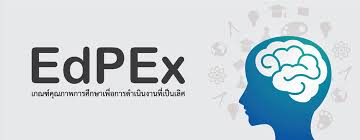 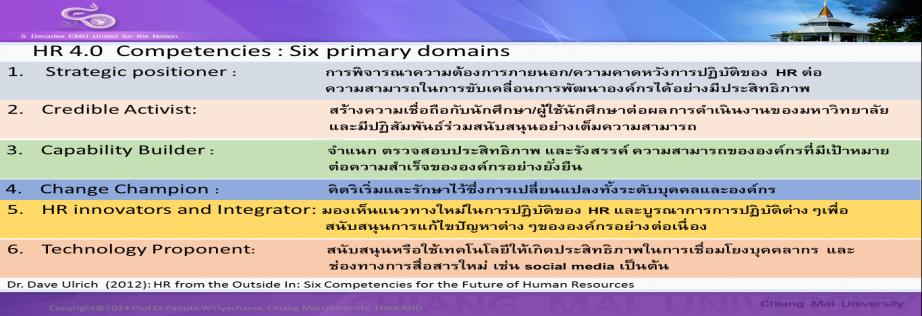 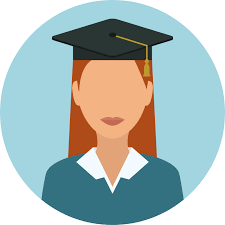 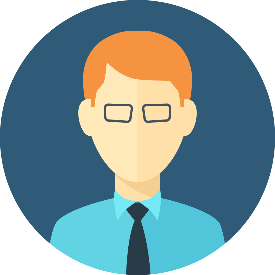 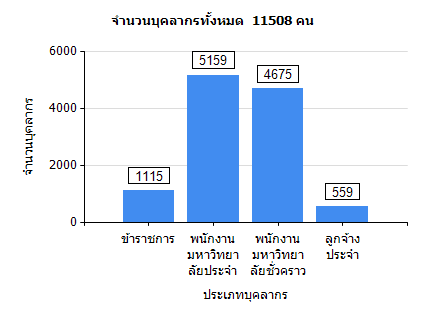 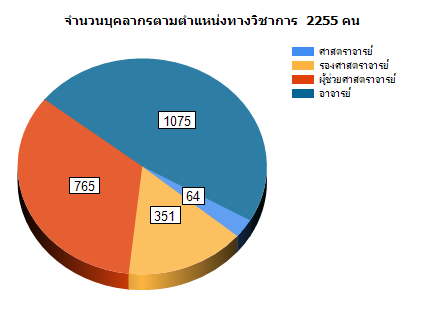 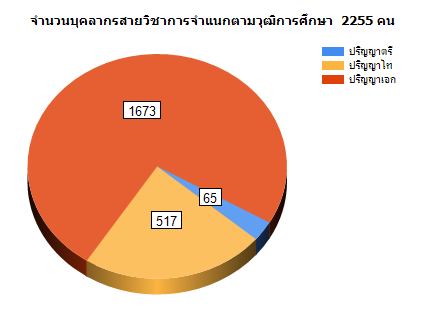 Existing Employee
New  Employee
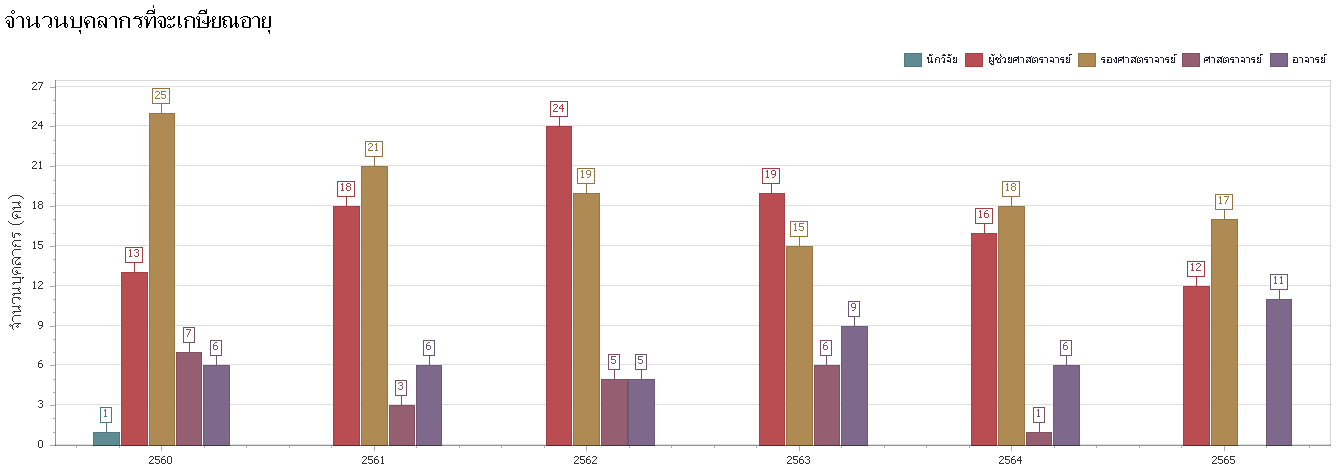 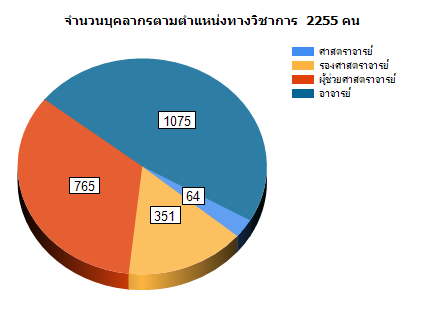 บุคลากรสายวิชาการในปัจจุบัน
Strengths
Weaknesses
มีบุคลากรที่มีตำแหน่งทางวิชาการอยู่ในวัยเกษียณเพิ่มมากขึ้น
อัตราการลาออกของบุคลากรมีแนวโน้มสูงขึ้น
ขาดบรรยากาศความเป็นนานาชาติภายในมหาวิทยาลัย
ขาดการบูรณาการองค์ความรู้หรือศาสตร์ผสมผสาน
ขาดแผนพัฒนาทรัพยากรบุคคลด้านการวิจัย
มีศักยภาพและความเชี่ยวชาญทางวิชาการที่จะให้บริการวิชาการ
มีองค์ความรู้และต้นทุนทางวัฒนธรรมท้องถิ่น
มีบุคลากรที่มีความหลากหลายในช่วงอายุ
มีบุคลากรที่มีตำแหน่งทางวิชาการที่พร้อมจะพัฒนาเข้าสู่ตำแหน่งที่สูงขึ้น
มีอัตราค่าตอบแทนที่ดึงดูดบุคลากร
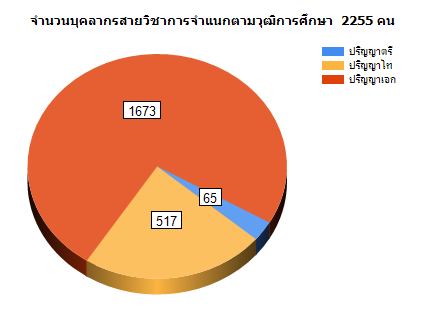 SWOT
Opportunities
Threats
มหาวิทยาลัยเปิดโอกาสให้บุคลากรได้พัฒนาตนเอง และเปิดโอกาสให้สามารถทำงามข้ามส่วนงานได้
มหาวิทยาลัยสนับสนุนให้บุคลากรได้สร้างสรรค์ผลงาน งานวิจัยที่สามารถต่อยอด และสอดคล้องกับ Thailand 4.0
มหาวิทยาลัยสนับสนุนให้บุคลากรเข้าสู่ตำแหน่งทางวิชาการที่สูงขึ้น
งบประมาณการด้านสนับสนุนการวิจัยจากภาครัฐและเอกชนมีมากขึ้น
นโยบายของภาครัฐ โดยกระทรวงศึกษาธิการ
การเปิดช่องให้ต่างชาติตั้งสถาบันการศึกษาในเขตเศรษฐกิจพิเศษ
Generation Gap ของบุคลากร
บุคลากรสายสนับสนุนในปัจจุบัน
Strengths
Weaknesses
มีบุคลากรที่มีความเชี่ยวชาญอยู่ในวัยเกษียณเพิ่มมากขึ้น
อัตราการลาออกของบุคลากรมีแนวโน้มสูงขึ้น
ขาดบรรยากาศความเป็นนานาชาติภายในมหาวิทยาลัย
บุคลากรติดกับดักอยู่ใน Comfort  zone 
ขาดความท้าทาย & แรงจูงใจในการทำงาน
Career path ที่ไม่ชัดเจนและครอบคลุมทุกสายงาน
บุคลากรมีความรู้ ความเชี่ยวชาญ ในงานที่ปฏิบัติ
บุคลากรมีความรัก ความผูกพันต่อองค์กร
มีองค์ความรู้และต้นทุนทางวัฒนธรรมท้องถิ่น
มีบุคลากรที่มีความหลากหลายในช่วงอายุ
บุคลากรมีคุณวุฒิที่เหมาะสมกับตำแหน่งงาน
บุคลากรมีสมรรถนะในการปฏิบัติงานอยู่ในระดับสูง
SWOT
Opportunities
Threats
มหาวิทยาลัยเปิดโอกาสให้บุคลากรได้พัฒนาตนเอง และเปิดโอกาสเข้าสู่ในตำแหน่งที่สูงขึ้น
มหาวิทยาลัยสนับสนุนให้บุคลากรได้สร้างสรรค์ผลงาน งานวิจัยที่สนับสนุนการปฏิบัติงาน
Generation Gap ของบุคลากร
ขาดแผนสืบทอดผู้ดำรงตำแหน่ง องค์ความรู้ในงาน
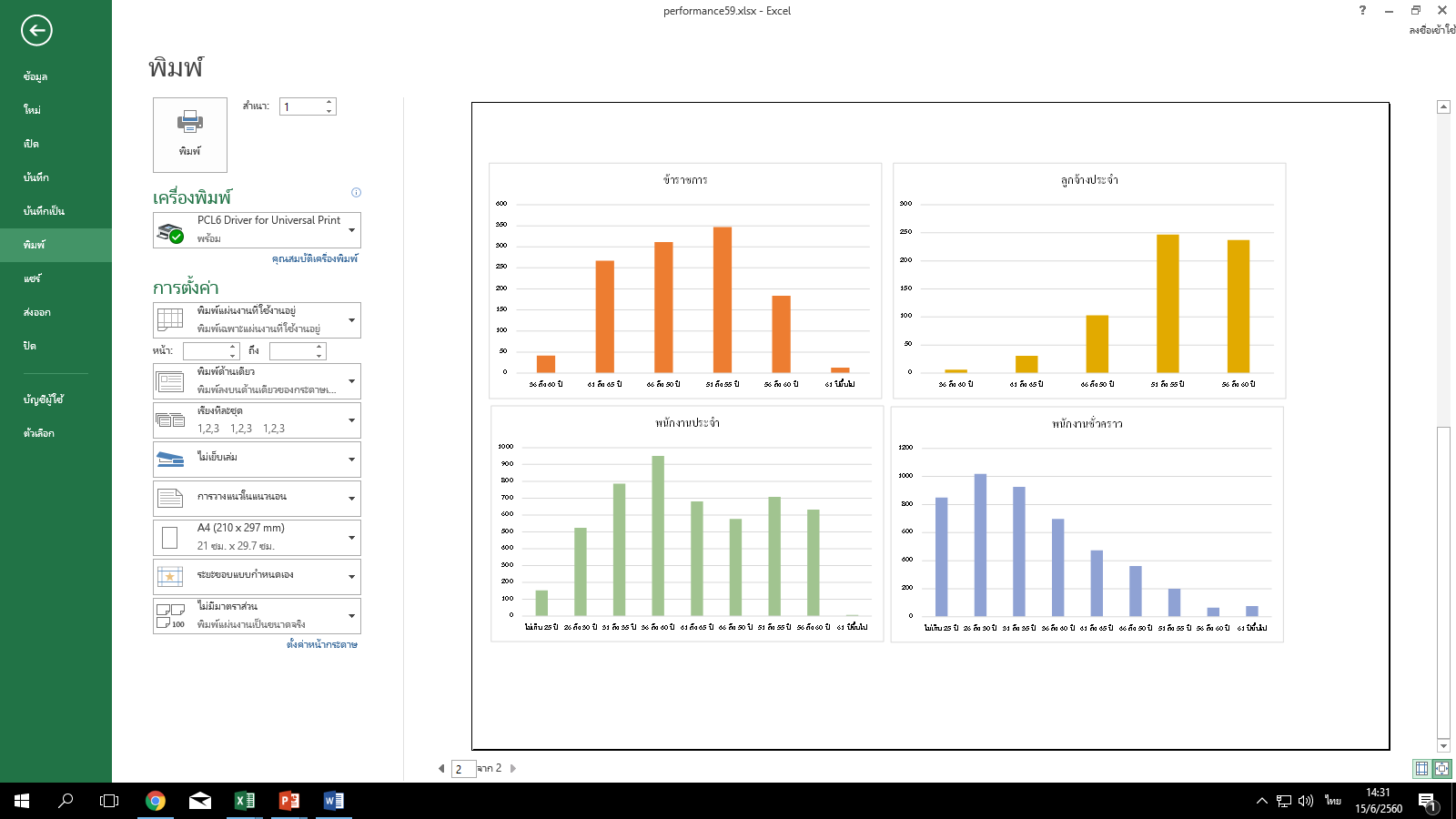 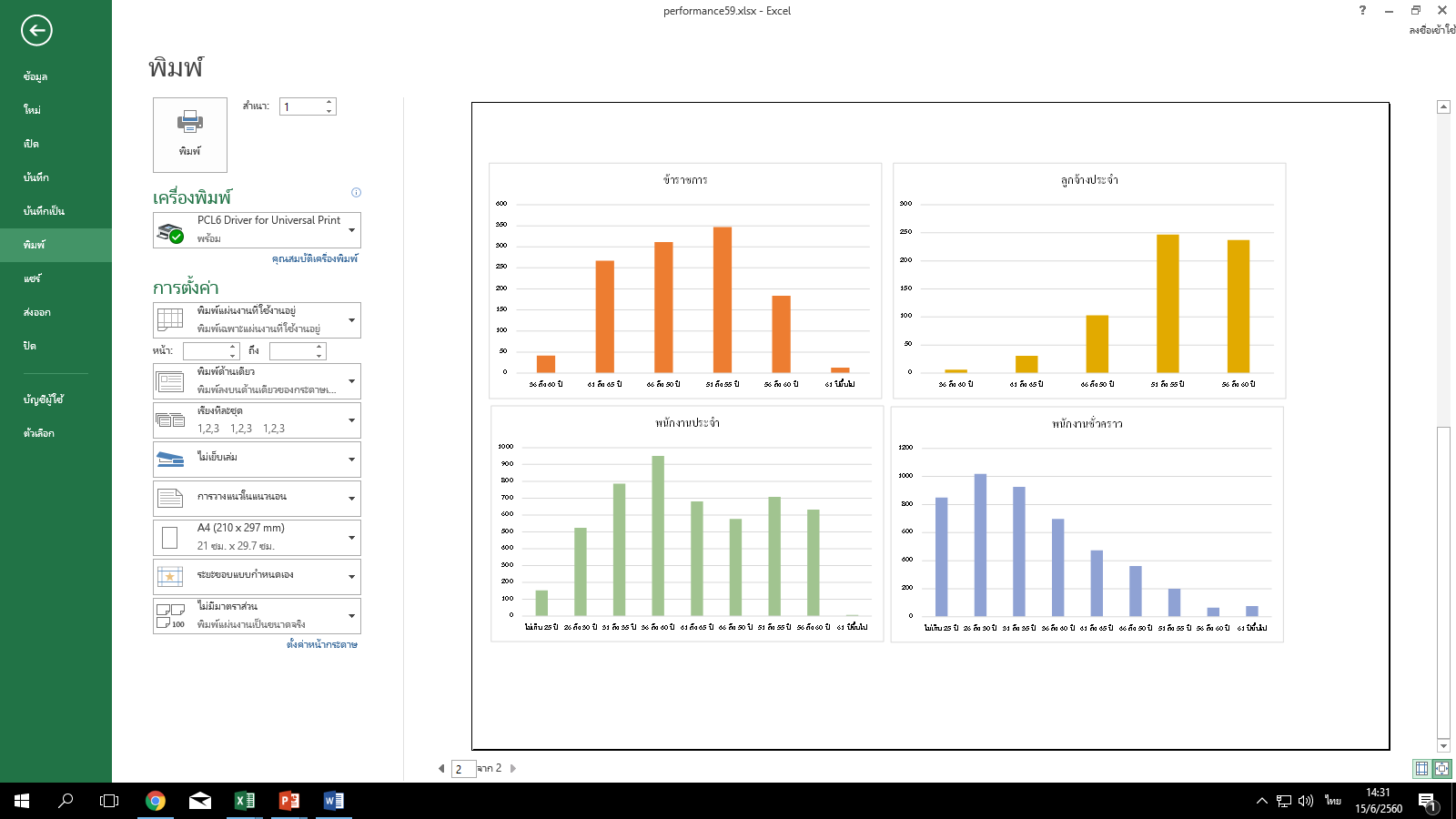